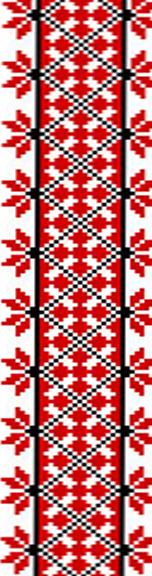 ТЕМА:
Особливості використання 
граматичних категорій дієслова 
в офіційно-діловому стилі. 
Розпорядження. Наказ
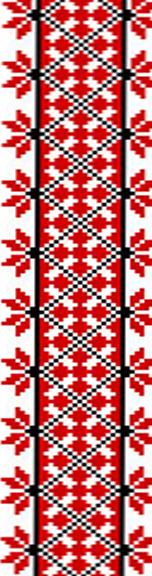 План
Дієслово у діловому мовленні. Граматичні форми та категорії дієслова.
Розпорядження і наказ як різновиди організаційно-розпорядчої документації.
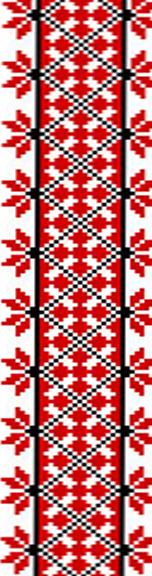 Дієслово – це повнозначна частина мови, яка означає дію або стан і виражає це значення в граматичних категоріях виду, стану, способу, часу, особи (роду), числа.
Дієслово як частина мови має п'ять основних граматичних форм:
1. Інфінітив.
2. Власне дієслово (особово-родові форми).
3. Дієприкметник.
4. Дієприслівник.
5. Предикативні форми на -но (-єно), -то.
Інфінітив – це початкова форма дієслова, яка називає дію безвідносно до особи, часу, способу та стану.
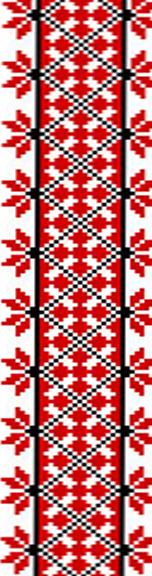 Власне дієслова – це дієвідмінювані або особово-часові та особово-способові, форми, які є основними і типовими формами дієслова і найповніше подають його граматичні ознаки.
Дієвідмінювання – це тип словозміни дієслів за особами в теперішньому, майбутньому часі дійсного способу (І, II дієвідміна), особова парадигма дієслів наказового способу та зміна дієслів за родами в минулому часі та умовному способі.
Парадигма теперішнього – майбутнього часів будується на основі протиставлень 1, 2, 3-ої особи в однині та множині. Розрізняють дві парадигми особових закінчень у теперішньому та простій формі майбутнього часу: -у (-ю), -еш (-єш), -е (-є), -емо (-ємо), -eme (-eme), -уть (-ють) - І дієвідміна; -у (-ю), -иш (-їш), -ить (-їть), -имо (-їмо), -ите (-їте), -ать (-ять) - II дієвідміна.
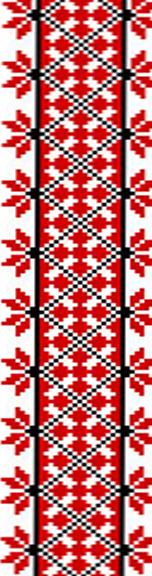 Безособові дієслова не змінюються ні за особами, ні за родами, ні за числами. Використання дієслів цієї групи у діловому мовленні допомагає звернути увагу на дію, яка формує структурно-граматичне і змістове ціле, напр.: Вам бракує досвіду; Нам не вистачає спеціалістів у цій галузі.
У текстах професійного спрямування (інструкції, статути тощо) часто використовують безособові дієслова, утворені від особових за допомогою постфікса -ся з метою констатації факту, напр.: не дозволяється, (категорично) забороняється; не допускається.
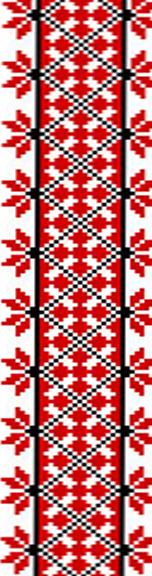 Час – це дієслівна граматична категорія, яка виражає відношення дії до моменту мовлення. У сучасній українській літературній мові розрізняють теперішній, майбутній, минулий часи.
У діловому мовленні поширені дієслова теперішнього часу, виражені формами 1-ої особи множини, 3-ої особи однини та множини, напр.: вважаємо за доцільне звернутися до ректора університету з пропозицією відкликати...; рівень зараження ґрунтових вод становить; 
Теперішній час може вживатися в значенні майбутнього, якщо треба підкреслити обов’язковість виконання дії, напр.: Нарада розпочинається об 11 годині!
Майбутній час виражають дієслова доконаного виду (проста форма) або недоконаного виду (складена форма), напр.: На засіданні Вченої ради ВНАУ буде доповідати завідувач кафедри.
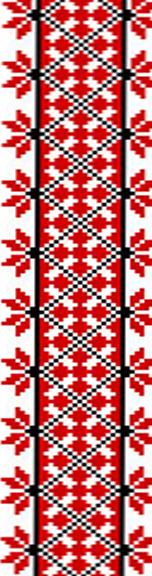 Спосіб – це дієслівна граматична категорія, яка виражає відношення дії до дійсності. Категорія способу об’єднує три граматичні значення – дійсного, умовного, наказового способу. Дійсний спосіб репрезентують часові форми дієслів, про особливість вживання яких зазначалося. Окрім них, можливе використання форм дієслів наказового способу, здебільшого в усному мовленні, напр.: виконайте, допоможіть, прочитайте, ознайомтесь, вимагайте; хай попрацює, нехай запросять.
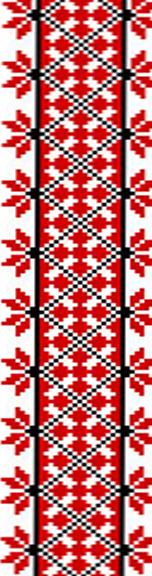 Стан – це дієслівна граматична категорія, яка виражає відношення дії до суб'єкта та об’єкта одночасно. Логічні відношення дії до безпосереднього виконавця та об’єкта, на який спрямована ця дія, граматично виражається формами дієслів активного і пасивного стану.
Дієслова активного стану позначають дію суб’єкта, спрямовану на об'єкт; виражений формою знахідного відмінка без прийменника (у випадку вживання дієслова з часткою не об'єкт названий формою родового відмінка) або родового із значенням частини від цілого, напр.: Банк проводить валютні операції (Банк не проводить валютних операцій); Треба купити акції.
Використання дієслів пасивного стану пов’язано з потребою акцентувати увагу на об’єкті, а не на дії, напр.: Нормативи встановлюються банком. Однак зловживати такими структурами не варто.
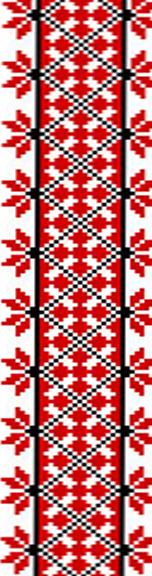 Пасивні дієприкметники використовують для лаконічного вираження думки (часто вони замінюють ціле підрядне речення). Вони відзначаються вищою частотою вживання в науковому та діловому стилях мови порівняно з активними (їхнє співвідношення у тексті складає 5:19). 
Будучи у ролі означення самостійно чи у поєднанні з іншими словами (дієприкметниковий зворот), пасивні дієприкметники уточнюють, конкретизують зміст означуваного ними слова. Функціонуючи як присудки, вони набувають здатності виражати різні часові значення за допомогою допоміжних слів (бути, ставати, здаватися тощо), напр.: Робота буде завершена вчасно (майбутній час); Робота була завершена вчасно (минулий час). Відсутність допоміжного дієслова свідчить про минулий час, напр.: Робота завершена вчасно. Аналогічно може бути виражене часове значення активних дієприкметників із суфіксом -л-, напр.: Тоді агрофірму не вважатимуть збанкрутілою (майбутній час).
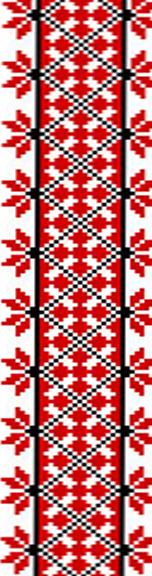 Дієприслівник – це незмінна форма дієслова, яка виражає супровідну до основної дію (завершену або незавершену).
Дієприслівники недоконаного виду утворюються від основи теперішнього часу дієслів недоконаного виду за допомогою суфіксів -учи/ -ючи (від дієслів І дієвідміни) або -ачи /-ячи (від дієслів П дієвідміни), напр.: тонути (тонуть) – тонучи, купувати (купують) – купуючи, просити (прос-ять) – просячи, кричати (кричать) – кричачи. У зіставленні з основним дієсловом-присудком конкретизується їхня часова співвіднесеність: 
а) одночасність, напр.: Шумлять, з’їжджаючись на свято, люди; 
б) попередність, напр.: Дивуючись зі спритності виконавців, керівник, однак, похвалив їхню роботу; 
в) наступність, напр.: Готуючи бланки, він забув попередньо узгодити їхню структуру з керівником.
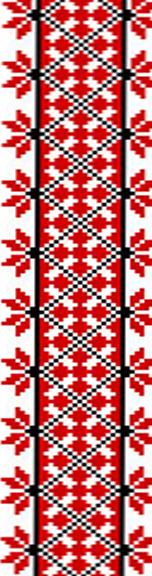 Дієприслівники доконаного виду утворюються від основи інфінітива за допомогою суфіксів -ши або -вши, вибір яких зумовлений характером кінцевого звука основи (приголосний або голосний), напр.: прибігти – прибігши, сказати – сказавши. Виражають, як правило, додаткову дію, яка відбувається перед основною, напр.: Заслухавши та обговоривши звітну доповідь керівника відділу, працівники одноголосно ухвалили... .
Особливістю вживання дієприслівників є їхній неодмінний зв’язок із суб'єктом – виконавцем основної дії. Порушення такої співвіднесеності призводить до логіко-синтаксичних помилок, напр.: Перевірка пройшла, не виявивши ніяких порушень; Зважаючи на подвійну функцію, їхня кількість коливається від двох до п’яти.
Дієприслівники можуть стосуватись предикативних прислівників, інфінітивів, безособових дієслів, напр.: Важко стає, таке згадуючи; Треба заспокоїтися, забувши про неприємності; Перебираючи факти, не віриться у непричетність їх до справи.
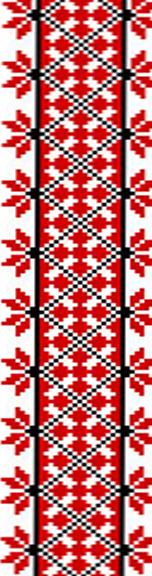 Предикативні форми на -но, -то – це незмінні форми дієслова, які виконують синтаксичну роль присудка у безособових реченнях.
За своєю семантикою та використанням форми на -но, -то становлять специфіку української мови, яка вирізняє її з-поміж інших слов’янських мов.
Утворюються вони від основи пасивних дієприкметників за допомогою суфікса -о, напр.: завершен(ий) – завершено, написан(ий) – написано, здобут(ий) – здобуто. Саме ці форми вживають замість пасивних дієприкметників, якщо хочуть наголосити на дії, а не на ознаці, пор.: Запрошення розіслано вчасно замість Запрошення розіслані вчасно.
Виражаючи значення результативного стану, що є наслідком виконаної дії, такі форми дієслова використовують на останньому етапі пасивізації суб'єкта дії двоскладних речень, пор.: Адміністрація виплатила заборгованість – Заборгованість виплачена (адміністрацією) – Заборгованість виплачено.
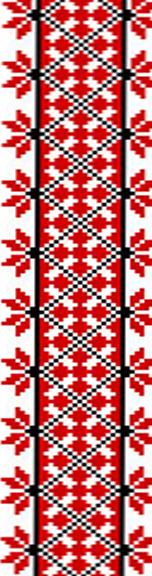 Розпорядження – це службовий документ, який видає керівник підприємства переважно з оперативних питань повсякденної виробничо-господарської та адміністративної роботи. 
Відповідно до ДСТУ 416–2003 розпорядження максимально може містити такі реквізити:
1) зображення Державного герба України, герба Автономної Республіки Крим; 
2) зображення емблеми або товарного знака (знака обслуговування) підприємства (тільки якщо не оформлено реквізит 1); 
3) назва організації вищого рівня (для підвідомчих підприємств); 
4) назва підприємства; 
5) назва виду документа;
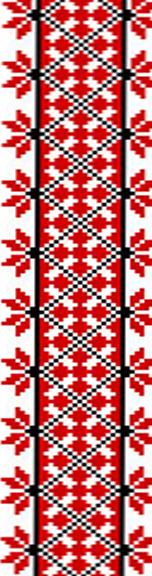 6) дата створення документа; 
7) реєстраційний індекс документа; 
8) місце створення документа; 
9) заголовок до тексту; 
10) відмітка про контроль; 
11) текст документа; 
12) підпис; 
13) гриф погодження (затвердження) документа; 
14) візи документа; 
15) відмітка про засвідчення копії (у разі оформлення копії); 
16) відмітка про виконання документа й направлення його до справи (після виконання розпорядження); 
17) відмітка про наявність копії документа в електронній формі (зазначають у разі потреби).
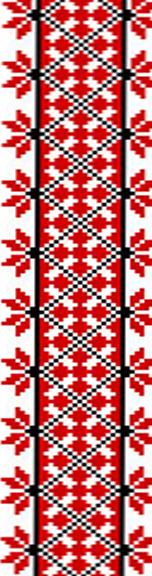 Наказ – це розпорядчий документ, який видається керівником установи (структурного підрозділу) на правах єдиноначальності та в межах своєї компетен­ції, обов’язковий для виконання підлеглими.
Проєкт наказу створюється, як правило, у відповід­ному структурному підрозділі (виконавцем або керівником), підписується керівником структурного підрозділу, узгоджується з іншими посадовими особами установи, в компетенції яких знаходиться повне або часткове вирі­шення питання, про яке йдеться в наказі (заступником керівника установи, куратором з питань, про які йдеться в наказі, юристом). До проєкту наказу додають докумен­ти, які мотивують його доцільність.
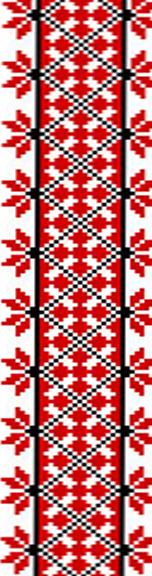 Накази бувають індивідуальними й нормативними:
Індивідуальні накази пов’язані з вирішенням питань трудової діяльності конкретних осіб (заохочення й стягнення, переведення на іншу роботу тощо).
Нормативні накази – це безособові накази, які регла­ментують трудову діяльність усього трудового колек­тиву чи його частини (правила внутрішнього трудово­го розпорядку, реорганізація структурних підрозділів тощо).
Розрізняють два види наказів:
щодо особового складу;
з питань основної діяльності.
Накази щодо особового складу (як правило, це індиві­дуальні накази) пов’язані з вирішенням питань трудової діяльності окремих працівників (зарахування на посаду, звільнення, преміювання тощо).
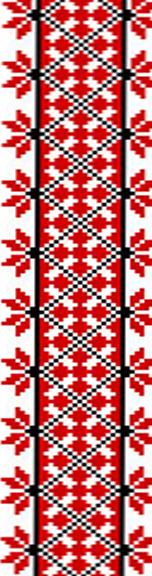 Накази з питань основної діяльності (нормативні на­кази) – це документи, які регламентують рішення керівника щодо організації роботи установи загалом чи її структурних підрозділів (конкретні заходи щодо виконання директив вищих органів, планування роботи окремих структурних підрозділів тощо).
Накази складаються з таких реквізитів:
1. Повна назва установи, де видається наказ.
2. Назва документа.
3. Дата.
4. Номер.
5. Назва (заголовок) наказу (про що наказ).
6. Текст.
7. Підпис (посада керівника, підпис, ініціали, прі­звище).